Federación Empresarial de Asociaciones Territoriales de Agencias de Viajes Españolas
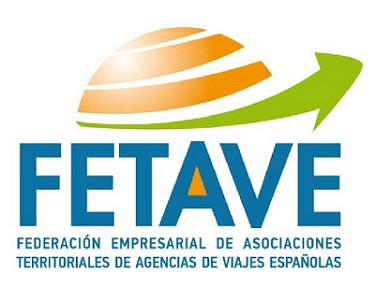 Encuesta impacto nuevas tasas Lufthansa
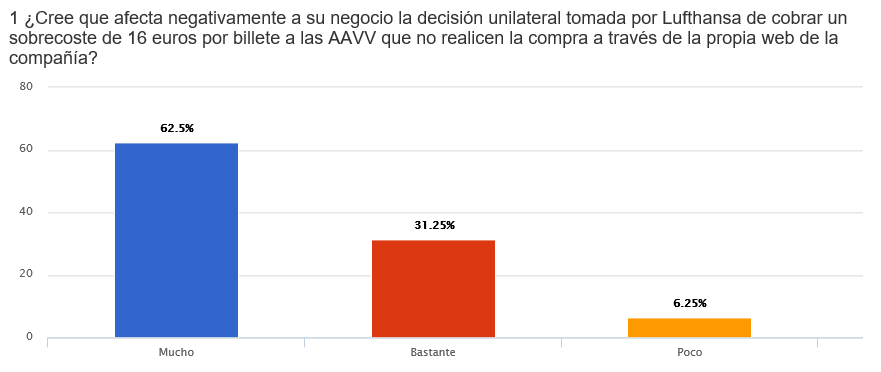 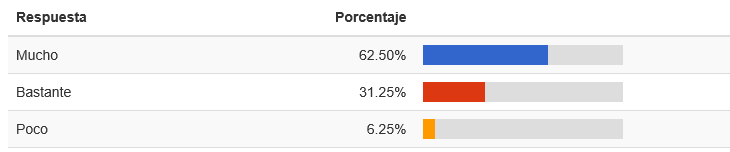 21/10/2015
Federación Empresarial de Asociaciones Territoriales de Agencias de Viajes Españolas (FETAVE)  - http://www.fetave.es/
2
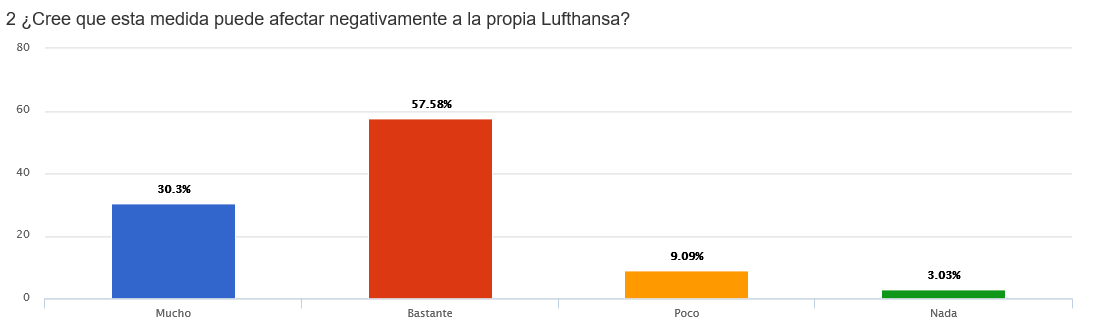 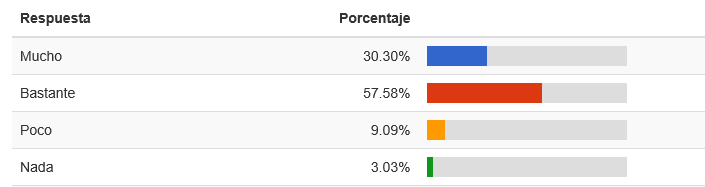 21/10/2015
Federación Empresarial de Asociaciones Territoriales de Agencias de Viajes Españolas (FETAVE)  - http://www.fetave.es/
3
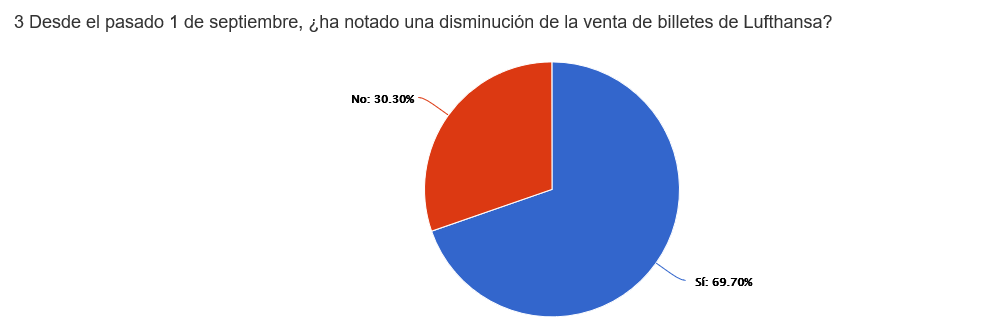 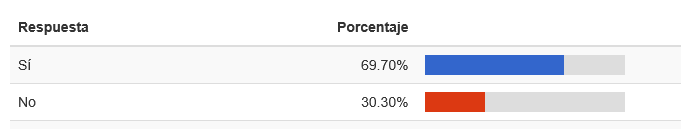 21/10/2015
Federación Empresarial de Asociaciones Territoriales de Agencias de Viajes Españolas (FETAVE)  - http://www.fetave.es/
4
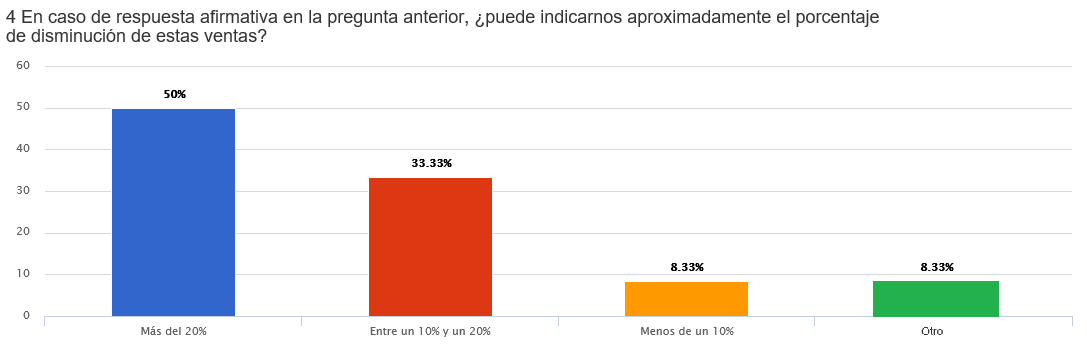 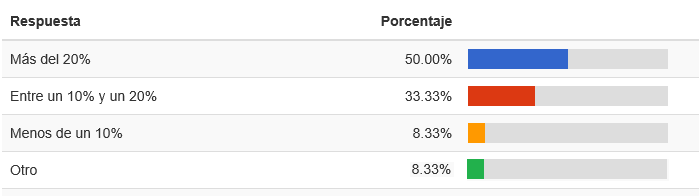 21/10/2015
Federación Empresarial de Asociaciones Territoriales de Agencias de Viajes Españolas (FETAVE)  - http://www.fetave.es/
5
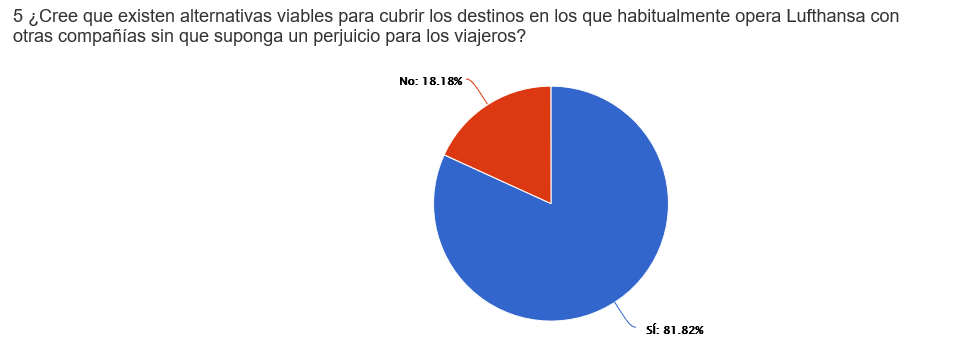 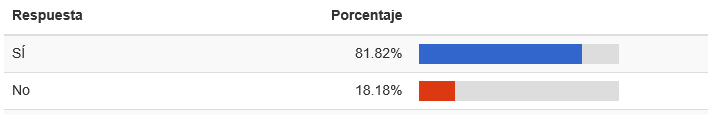 21/10/2015
Federación Empresarial de Asociaciones Territoriales de Agencias de Viajes Españolas (FETAVE)  - http://www.fetave.es/
6